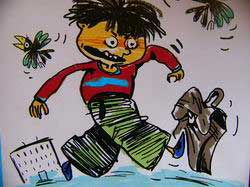 агрессия
Агрессия - это реакция на срыв какой-то деятельности, планов, на ограничения, запреты или неожиданные трудности  Агрессивность –это склонность к причинению другим морального или физического ущерба.
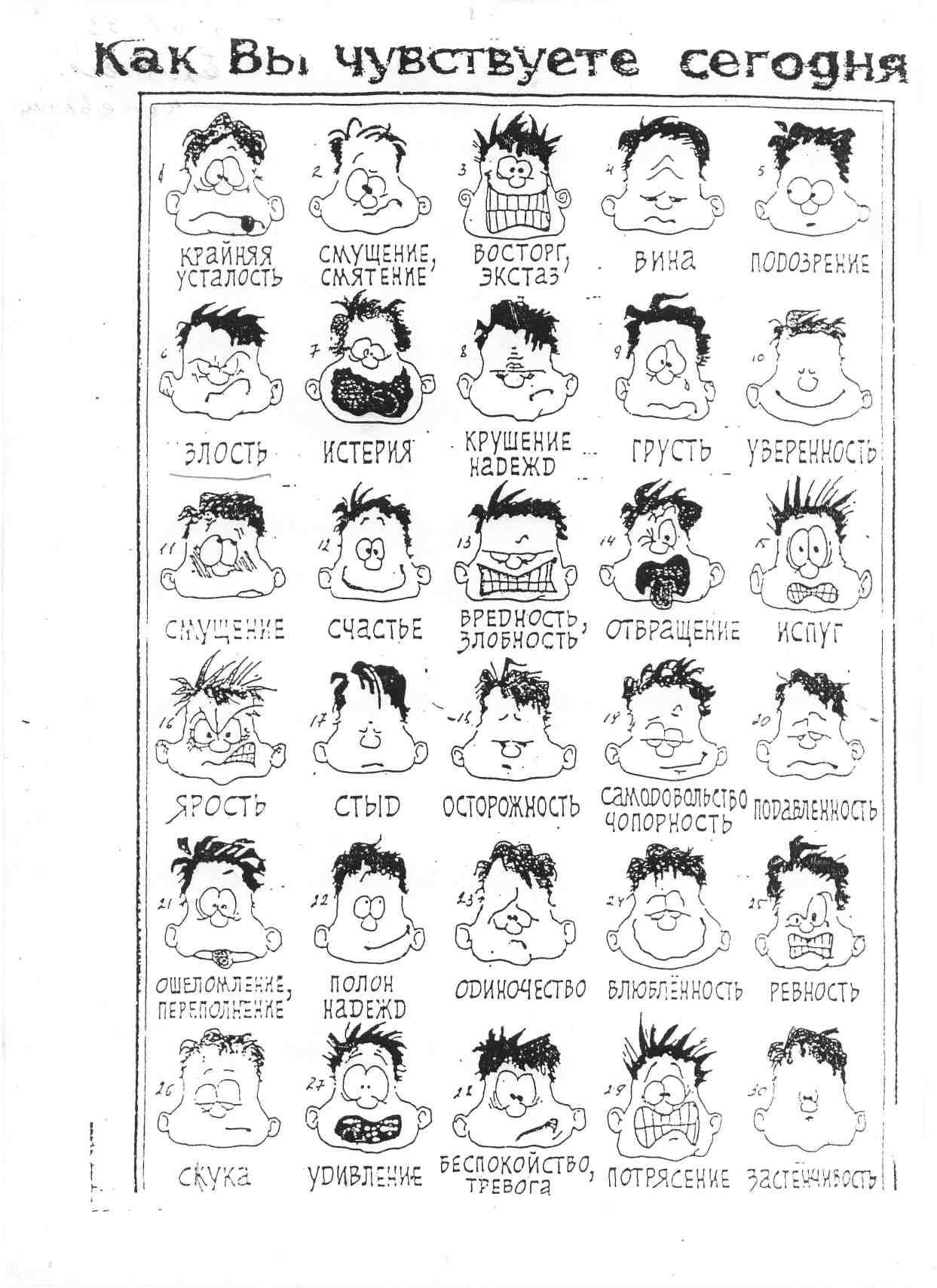 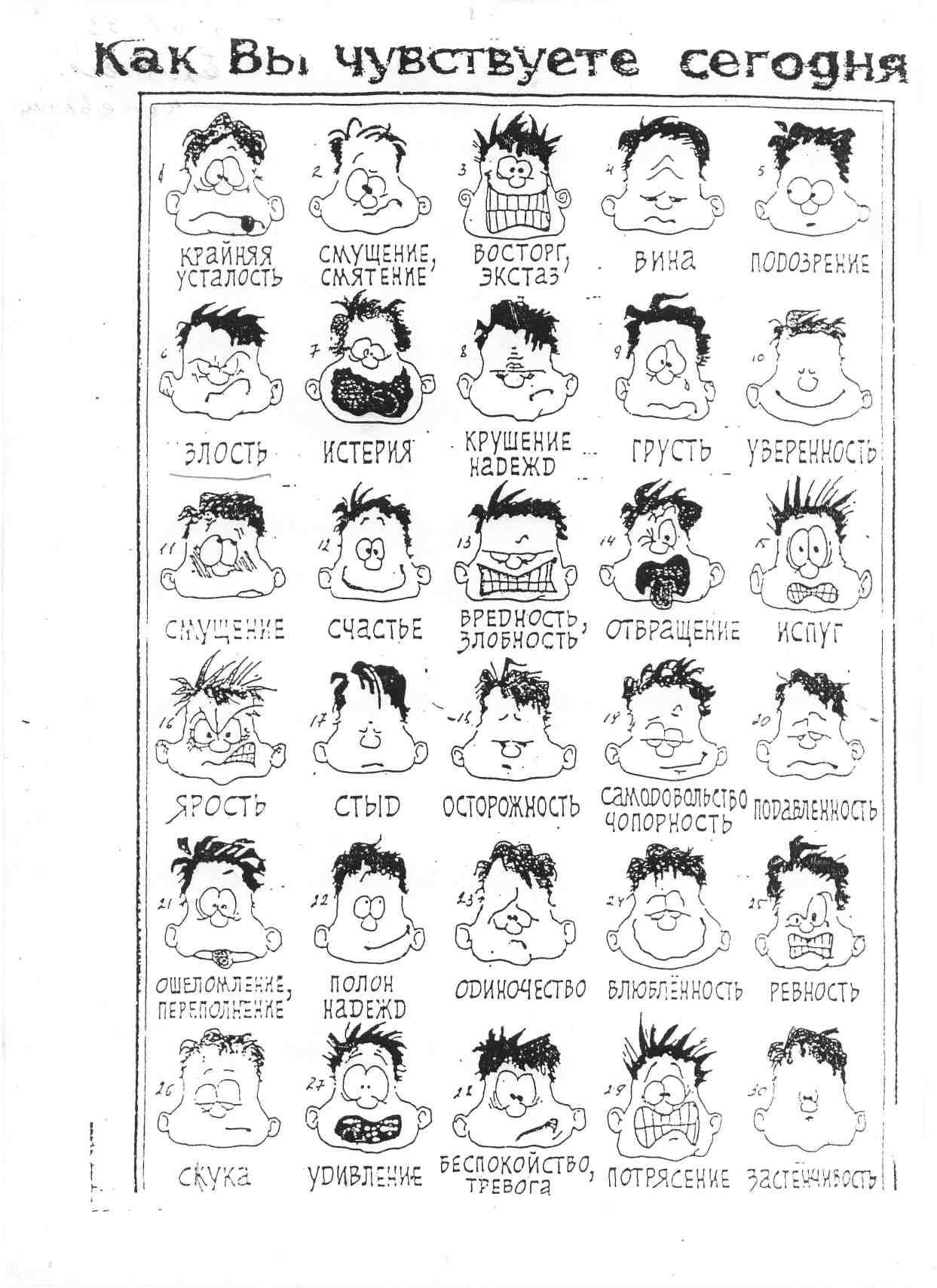 Физическая агрессия 
(физические действия против кого-либо)
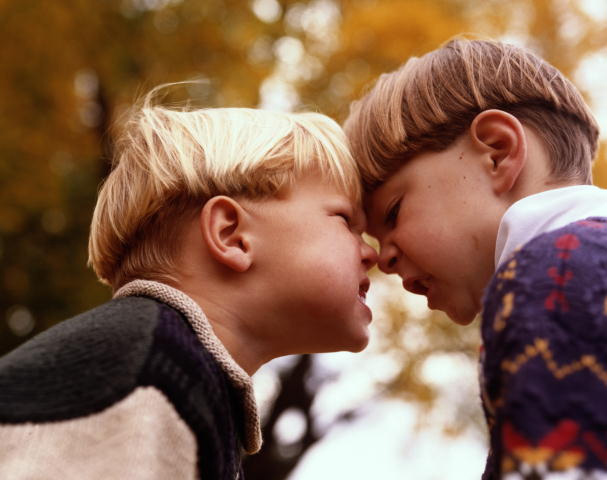 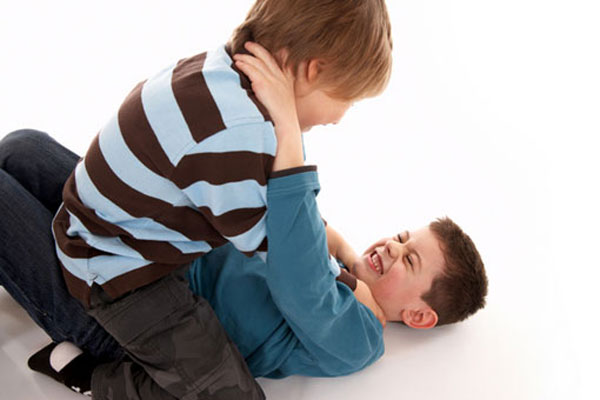 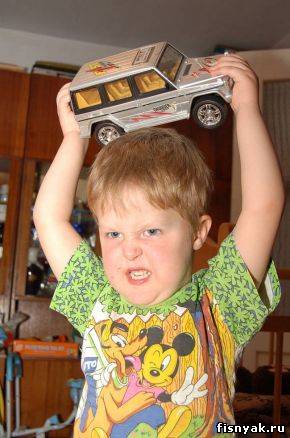 Раздражение 
(грубость, вспыльчивость)
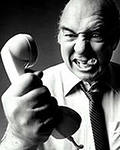 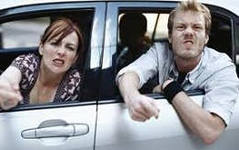 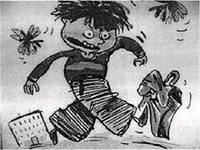 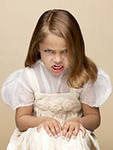 Вербальная агрессия 
(угрозы, крики, ругань)
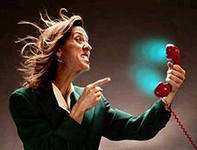 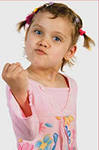 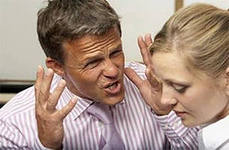 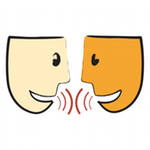 Косвенная  агрессия
(сплетни, злобные шутки)
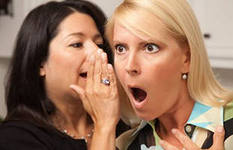 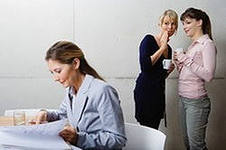 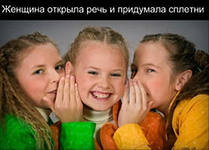 Причины агрессивного поведения
Усталость. 

Влияние компьютерных игр.

Негативное  Самовосприятие. 
 
Страх (т.е"защитная агрессия"). 

Реакция на запрет взрослых.

Требование внимания. 

Так называемое «требование границ». 

Социальное научение 

Проявление жажды власти.
Агрессивное поведение самих родителей как обычная модель поведения.

Нарушение межличностных отношений. 

Неудовлетворение базовых потребностей ребенка (в любви, понимании, общении, безопасности, уважении, физическом и психологическом комфорте и т.д.).
агрессивный человек = слабый человек
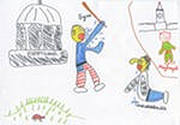 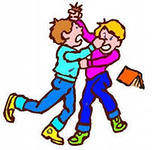 Как вести себя с агрессивными людьми
Не бойся агрессора, держись уверенно;
Постарайся сохранять спокойствие, говори медленно, четко и твердо;
Не груби в ответ и не дерись;
Твердо и уверенно скажи, что тебе не нравится такое обращение;
«Я возмущен твоим поведением»
«Отойди от меня, я не хочу с тобой разговаривать»
Пошути в ответ;
Спокойно уйди (не убегай);
Обратись за помощью к друзьям или старшим;
Как снять напряжение
Счет до 10 (2-3р) каждый раз медленнее;

Умывания  или растирания рук;

Эспандер, шарики, мячики;
Попить вод

Пойти к психологу;

Подумать о возможных последствиях и постараться не допустить, чтобы они стали реальными
Чем сильнее человек, тем реже он будет нуждаться в применении силы
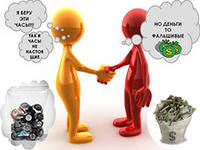 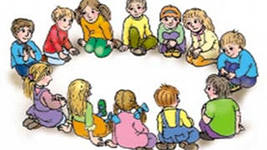 Когда в душе царит любовь, человек подобен цветущему саду.Будда (568-488 гг. до н.э.)
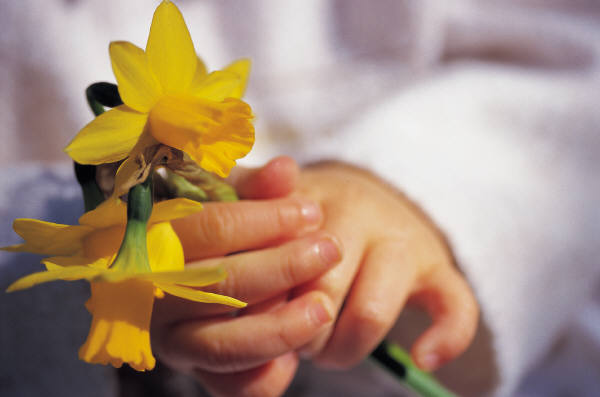